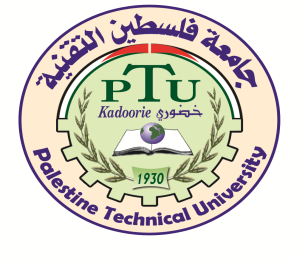 كلية الأعمال والاقتصاد
قسم العلوم المالية
التسويق المصرفي – الفصل الأول: مدخل إلى علم التسويق المصرفيد. محمد احمد سيد احمد
الفصل الصيفي: 2024-2023
المحاضرة الأولى : 2024-07-21
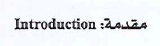 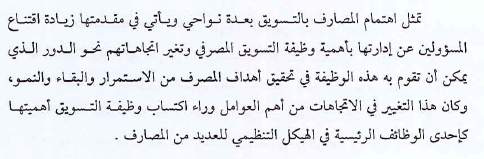 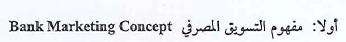 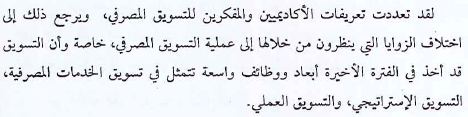 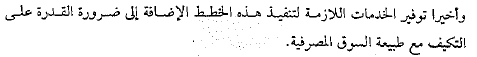 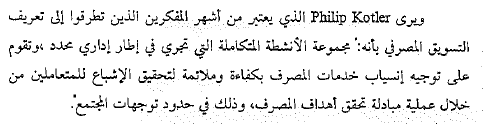 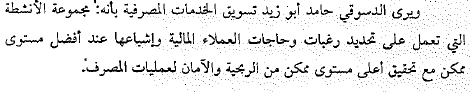 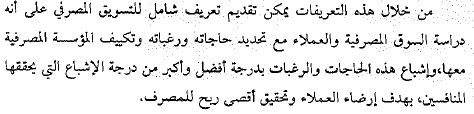 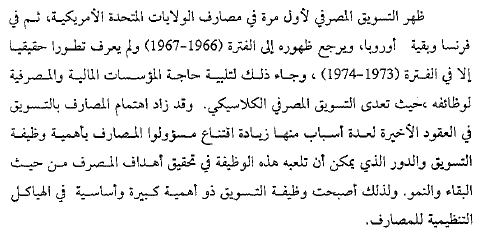 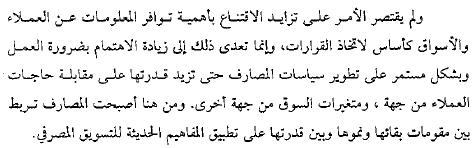 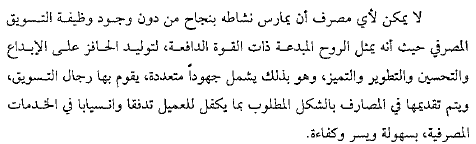 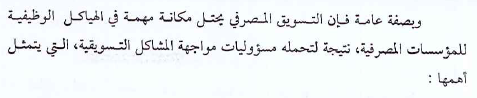 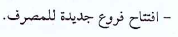 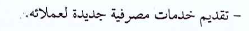 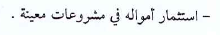 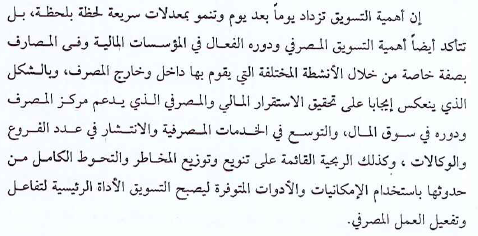